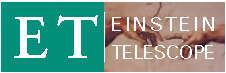 Session 1 Tuesday 9th May  
 
8:30 - 9:10 Div1 - Report, next steps, open questions (Andres)
9:10 - 9:30 Div2 - Report, next steps, open questions (Antonella)
9:30 - 10:00 Presentation:  COMPs possible applications for ET + discussion (Raül)
10:00 - 10:30 (? backup time?) 
 
Session 2 Wednesday 10th May
 
 9:00-9:40 Discussion with ET-O  (EiB-WP8-PO)
9:40- 10:00 Div4. - Report, next steps, open questions (Steven)
10:00-10:20 TTG - Report, next steps, open questions (Sara)
10:20-11:00 Div 3 - Presentation: IGWN-Virgo computing model presentation +Q&A (Franco)
 
Session 3 Wednesday 10th May

11:30 - 12:00 WP8 - Announcement of WP8 Geneva,  workshop in October; Sharing files and collaborated editing tools discussion
12:30 - 13:00 Recap and discussion on priorities, AOB
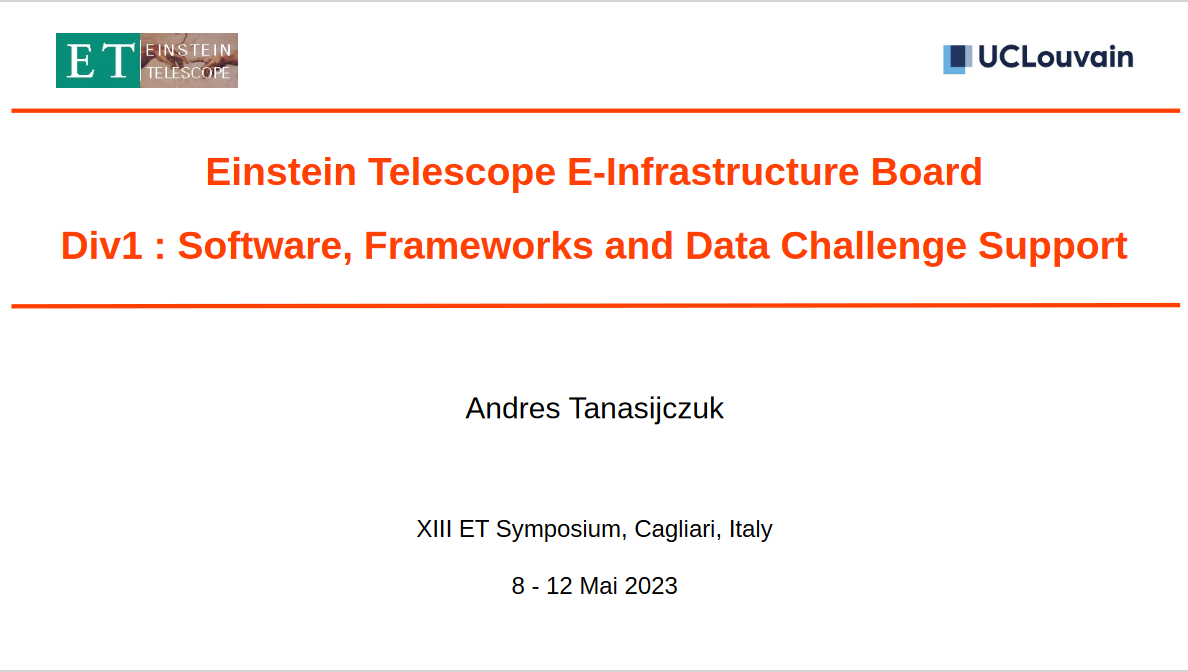 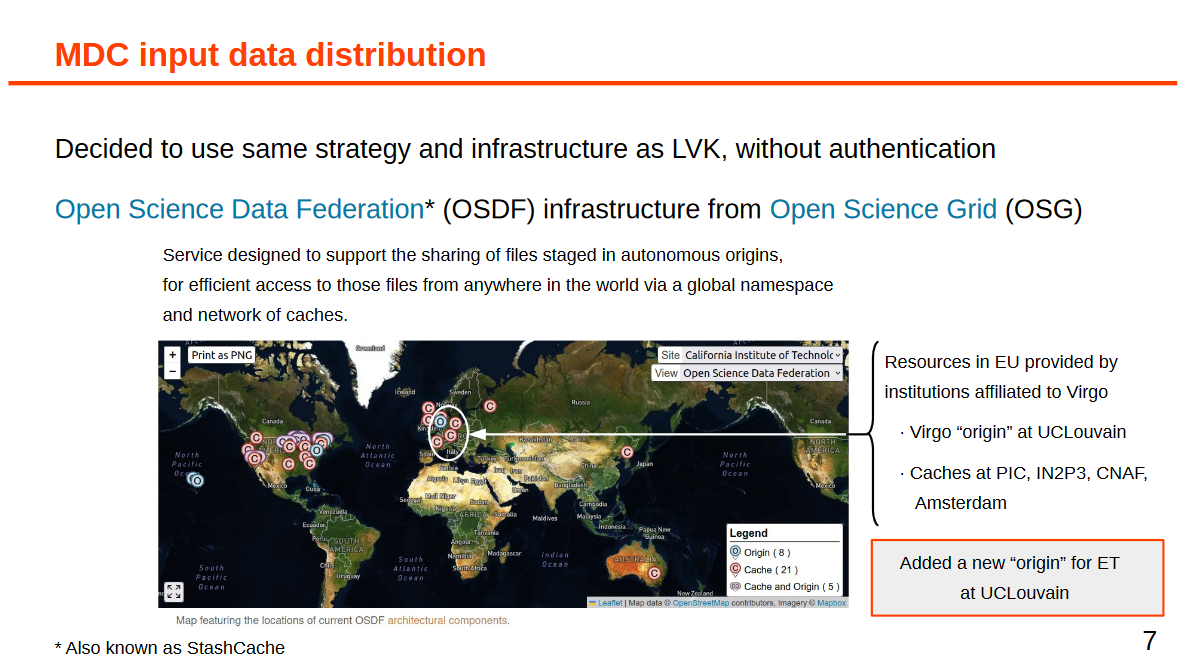 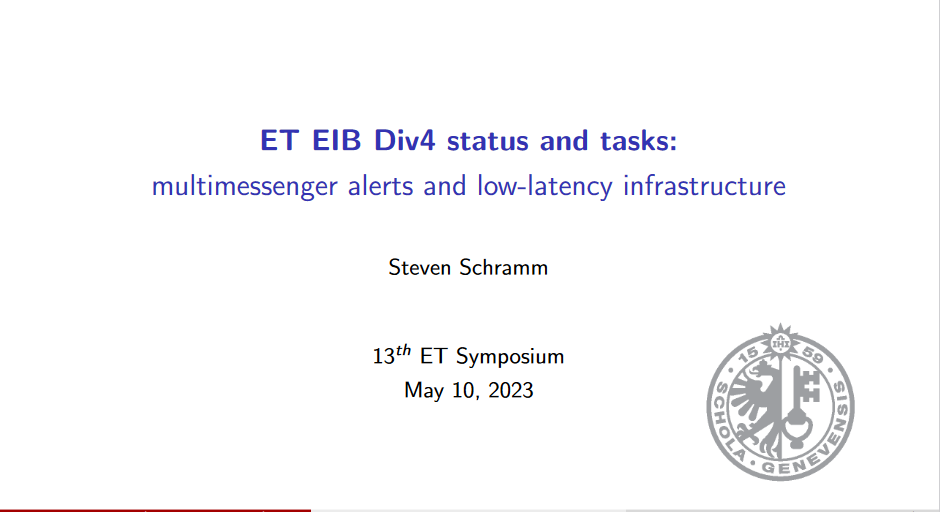 EIB Division 2, Services
Substantial progress mostly through support from EGO (Gary, Antonella, …)
Available services to ET:
Membership database
Document handling system ETS
E-Mail lists
Indico
Mattermost

Next steps
AAI (Authentication and Authorization Infrastructure). In summer?
Cloud service (strategic discussion in one of the next open calls)
Discussion with ET-O
Current structure: EIB (under the collaboration), WP8 in ET-PP
	Do we need a computing office (under ET-O)
	If so, develop WP8 into a computing office

ET-O requests dedicated service for engineering 	Mostly CERN based services
	How to jointly manage CERN and Ego services?
Person Power
Desperately in need of new people!
WP8 Computing Modell
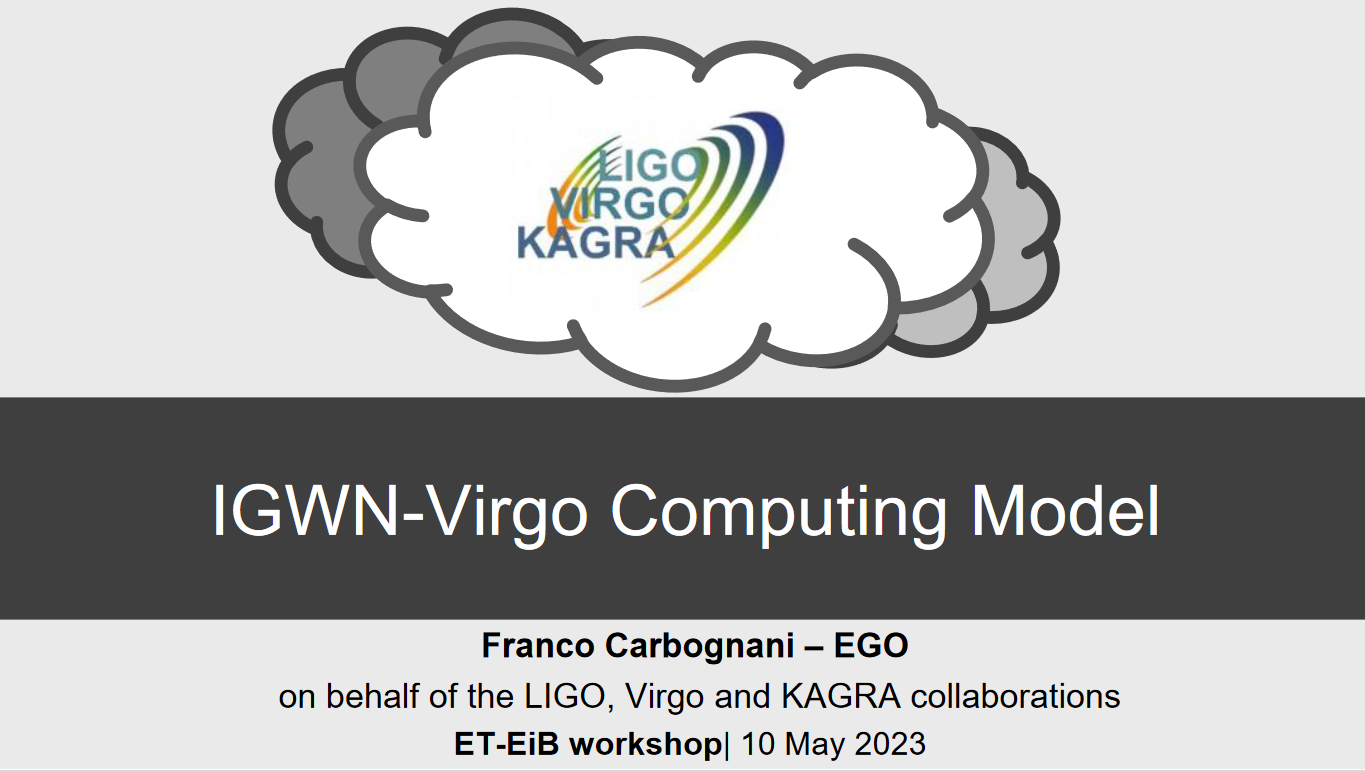 Workshop on Computing Models
October 26th/27th, Geneva
„Collect the Input for the development of the ET Computing Model“